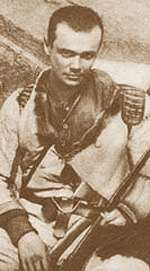 Е.И. Чарушин
1901-1965
Подготовила учитель начальных классов: Иванова С.К.
Евгений Иванович Чарушин родился в 1901 году на Урале, в Вятке в семье Ивана Аполлоновича Чарушина, одного из видных архитекторов Урала. По его проектам построено более 300 зданий в Сарапуле, Ижевске, Вятке. Профессия архитектора требует, как необходимого условия, быть хорошим рисовальщиком.
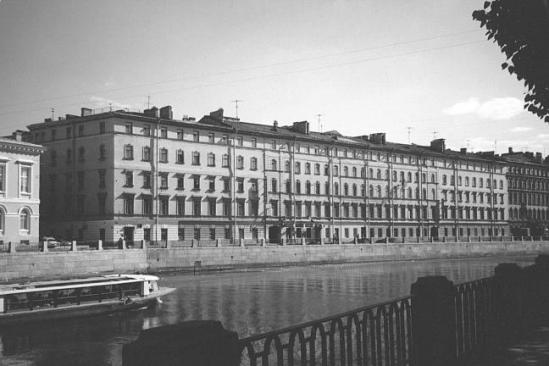 Сам юный Чарушин великолепно рисовал с    детства.               
                             Живой натуры для юного художника вполне хватало.
                             В доме было полно животных. Это был настоящий 
                              домашний зоопарк -- кудахчущий, хрюкающий,              
                              ржущий, мяукающий и лающий. Во дворе обитали     
                               поросята, индюшата, кролики, цыплята, котята и всяческая птица -- чижи, свиристели, щеглы, разные подстреленные кем-то на охоте птицы, 
которых выхаживали и лечили. В самом 
доме жили кошки, на окнах висели клетки 
с птицами, стояли аквариумы и банки с
 рыбками, а ещё в доме жил некто Бобка.
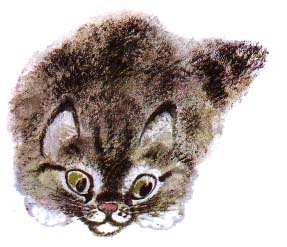 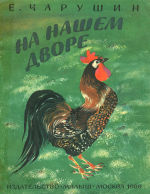 Это был пес о трех лапах, закадычный друг маленького Жени Чарушина. Этот пес «лежал всегда на лестнице. Все об него спотыкались и бранились. Я же ласкал его и часто рассказывал ему о своих детских огорчениях». 

     Любимым чтением Жени Чарушина были книги о жизни животных
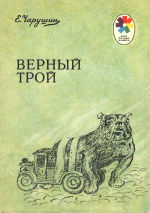 После окончания в 1918 году средней школы, где он учился вместе с Юрием Васнецовым, Чарушин был призван в Красную Армию. Затем, закончив Ленинградскую Академию художеств Чарушин стал художником – анималистом.
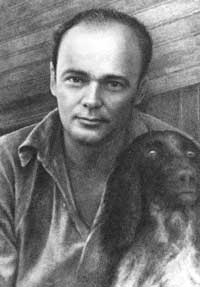 Анималист – художник, рисующий животных
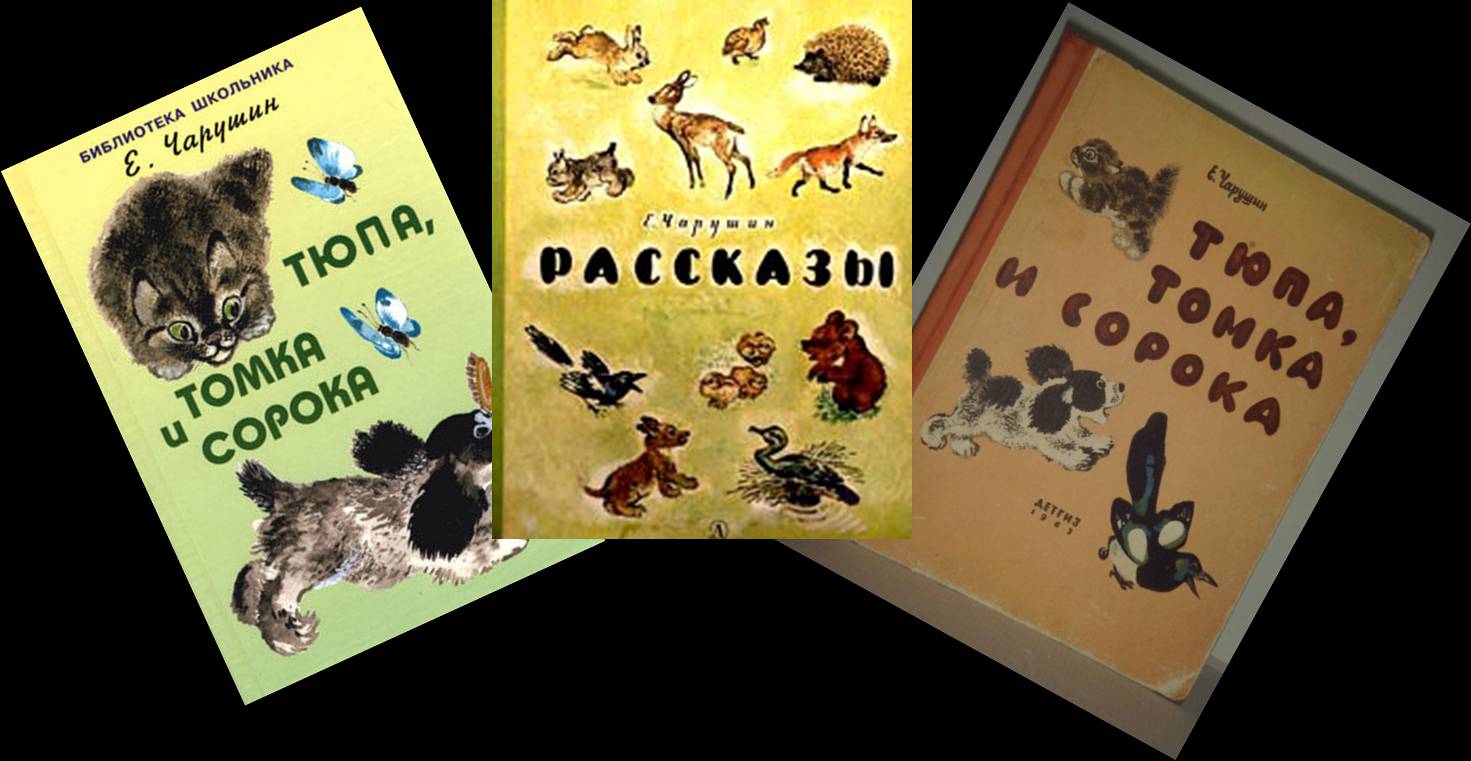 Первая книга, иллюстрированная Евгением Ивановичем, был рассказ В.Бианки «Мурзук».
В 1930 году, «преисполненный до краёв наблюдениями детства и охотничьими впечатлениями я стал, при горячем участии и помощи С.Я.Маршака, писать сам».
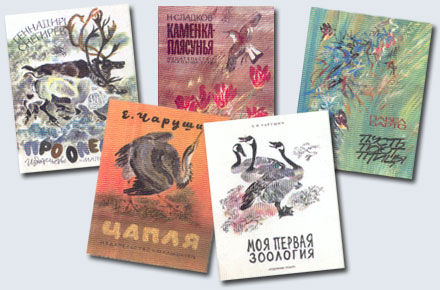 Чарушин продолжал иллюстрировать книги
 М. Пришвина, С. Маршака, д. Мамина-Сибиряка, Г. Снегирёва и др.
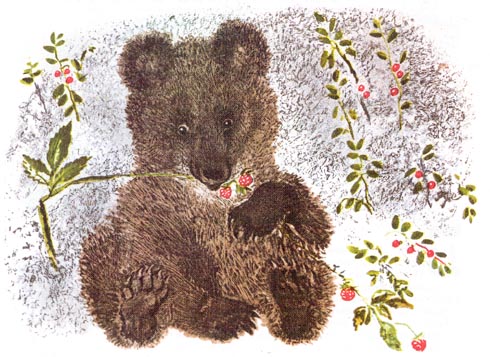 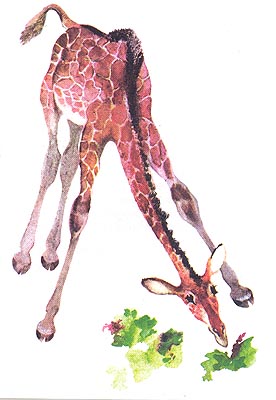 Юмор, доброта, нежность всегда присутствуют в его изображениях зверей.
Последней книгой Чарушина стали «Детки в клетке» С.Я.Маршака. За иллюстрации, сделанные к этой книге, Евгений Иванович Чарушин получил Золотую медаль Лейпцигской международной выставки детской книги.
На всю жизнь художник и писатель Чарушин
 сохранил детское мироощущение и какой-то ребяческий восторг перед красотой мира природы.